KINDERGARTEN - SECOND GRADE  |  RESOLVING CONFLICTS
PROBLEM SOLVING CHOICES
© 2022 OVERCOMING OBSTACLES
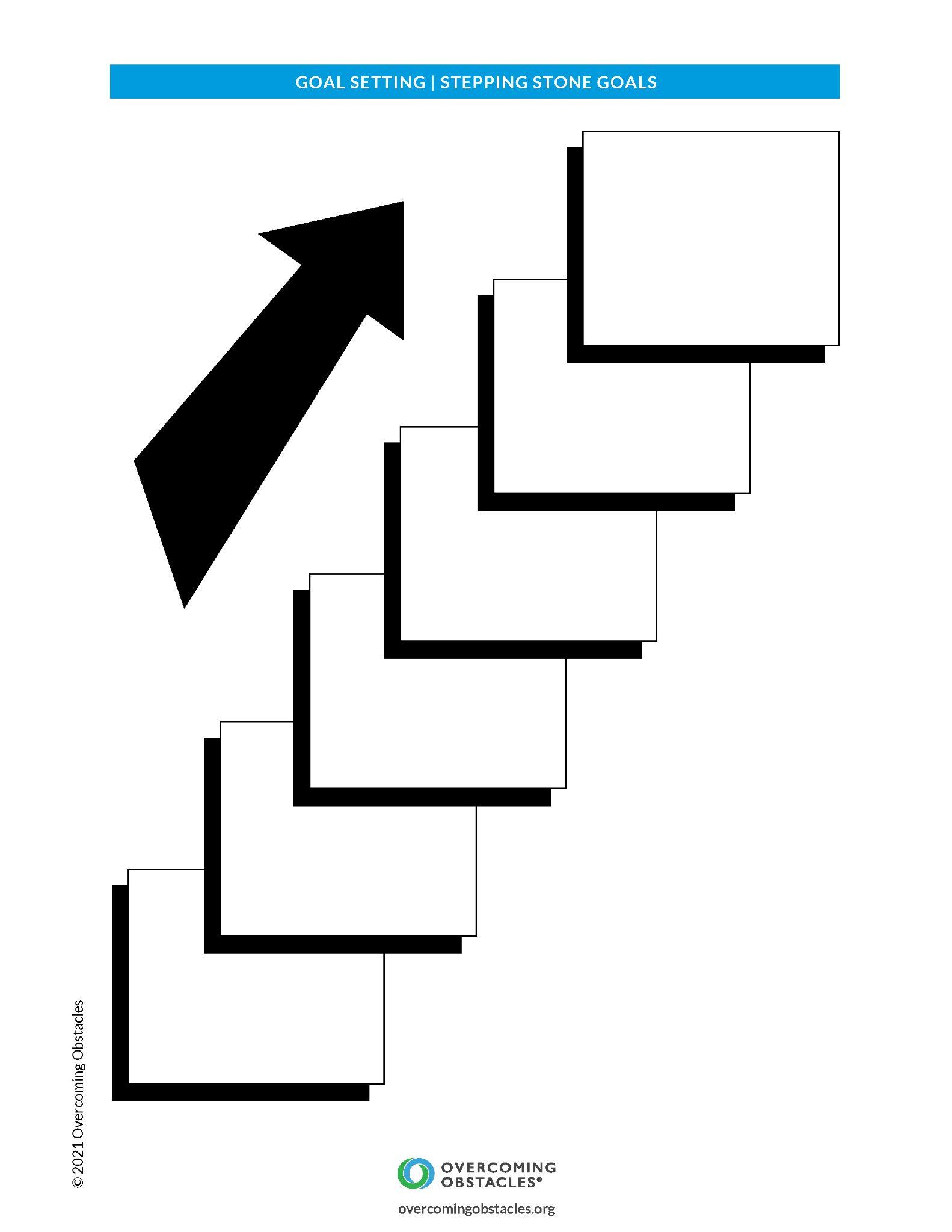